Święta wielkanocne
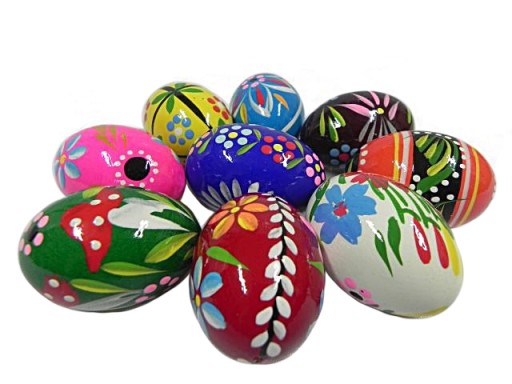 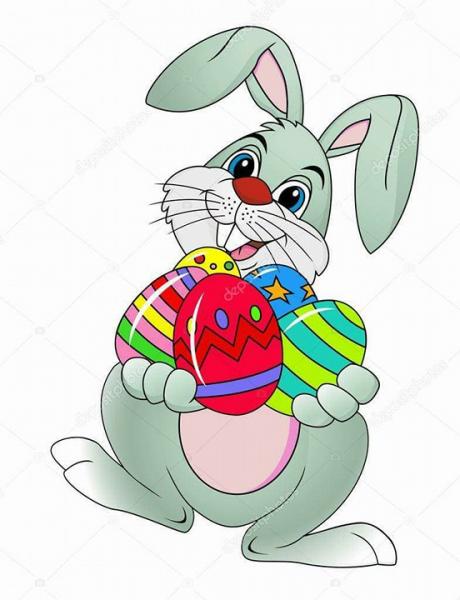 Autor: Zuzanna Kłosowska
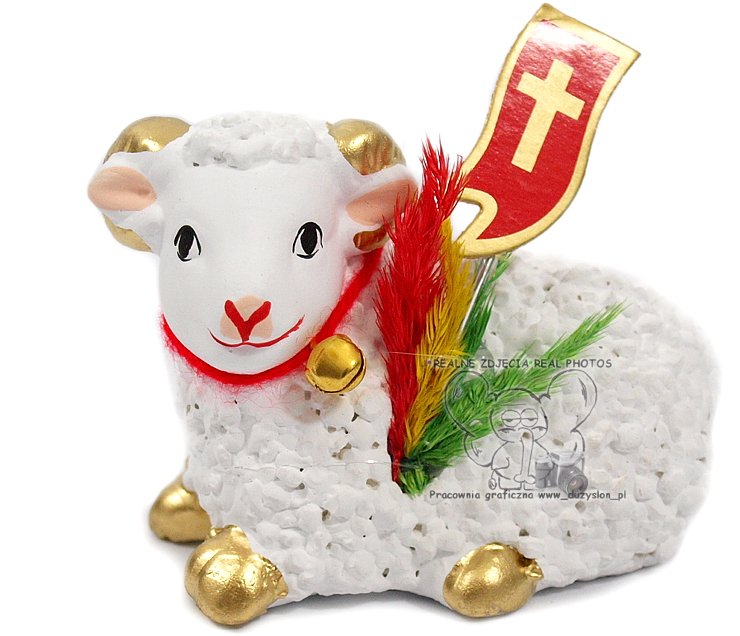 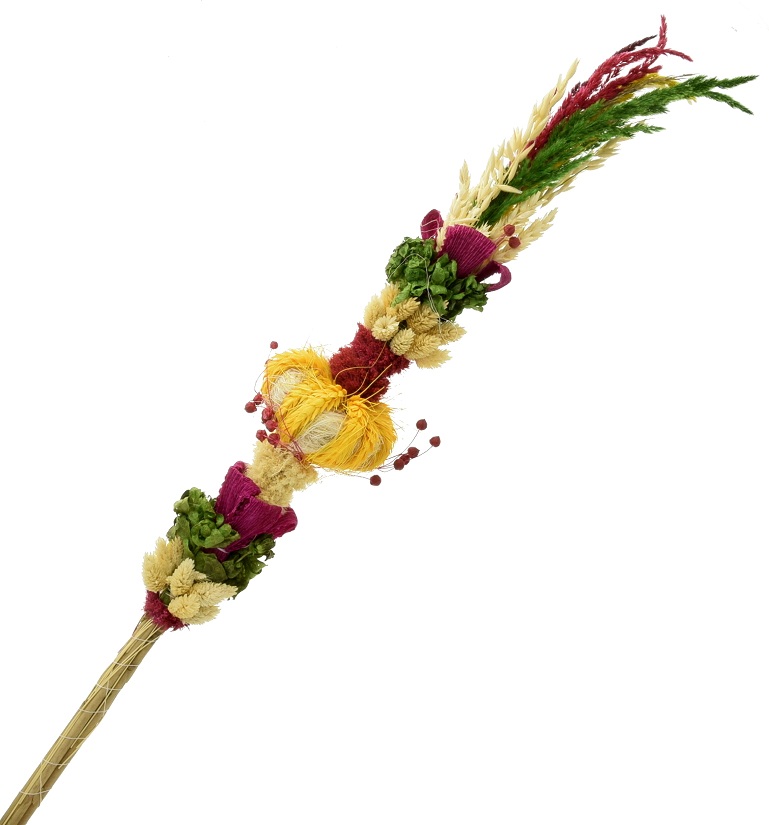 Spis treści
I. Wielki Tydzień
  1. Niedziela Palmowa
  2. Wielki Piątek
  3.Wielka Sobota
  4.Wielka Niedziela 
  5. Lany Poniedziałek
II. Polskie tradycje wielkanocne.
   1. Pisanki
   2. Zajączek wielkanocny
Wielki Tydzień
Wielkanoc to największe i najstarsze święto chrześcijańskie, obchodzone na pamiątkę zmartwychwstania Jezusa Chrystusa. Poprzedza ją 40-dniowy post. Wielki Tydzień to uroczysty czas upamiętniający ostatnie dni Chrystusa, przygotowujący do największego święta chrześcijan, Zmartwychwstania Pańskiego.
Niedziela Palmowa
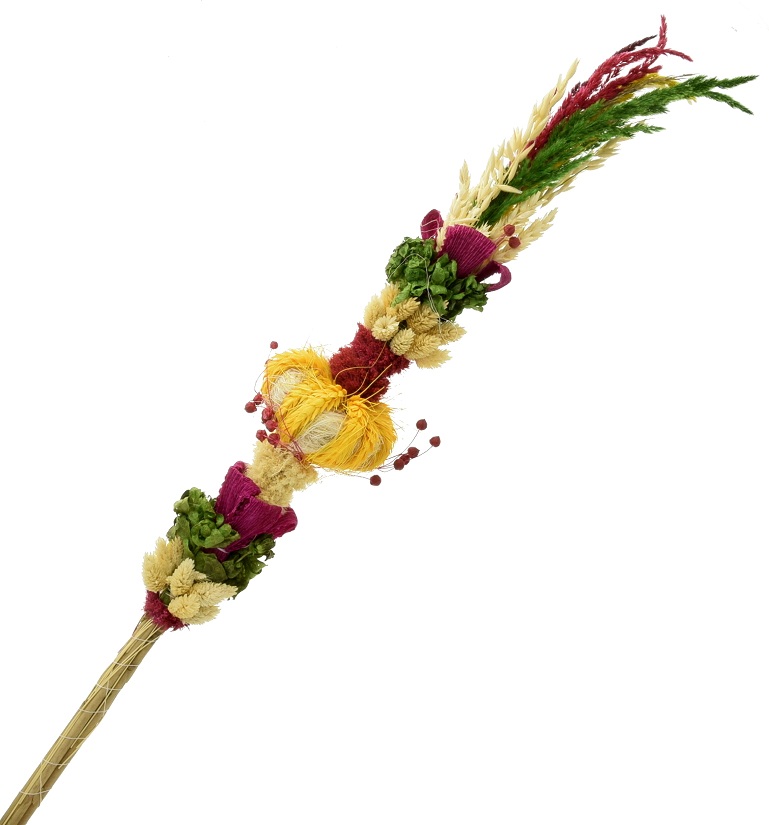 Wielki Tydzień zaczyna się Niedzielą Palmową. 
Palemki - rózgi wierzbowe, gałązki bukszpanu, malin, porzeczek - ozdabiano kwiatkami, mchem, ziołami, kolorowymi piórkami. Tradycyjne palmy wielkanocne przygotowuje się z gałązek wierzby, która  jest  znakiem  zmartwychwstania i nieśmiertelności duszy. Po poświeceniu palemki biło się nią lekko domowników, by zapewnić im szczęście na cały rok.
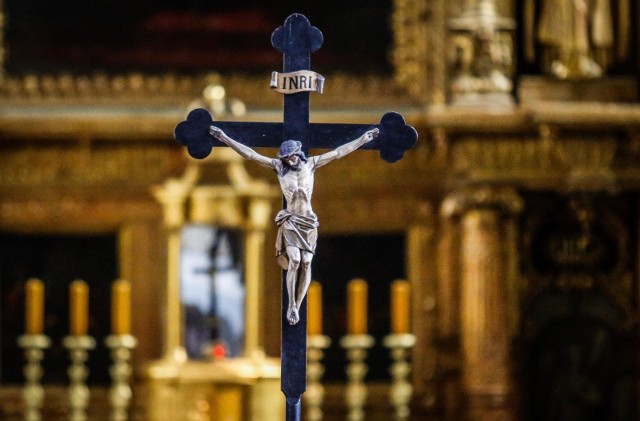 Wielki Piątek
Wielki Piątek to dzień upamiętniający śmierć Jezusa Chrystusa na krzyżu. Jest dniem zadumy skupienia i powagi. Tego dnia obowiązuje ścisły post. W Wielki Piątek odprawiane są nabożeństwa Drogi Krzyżowej.
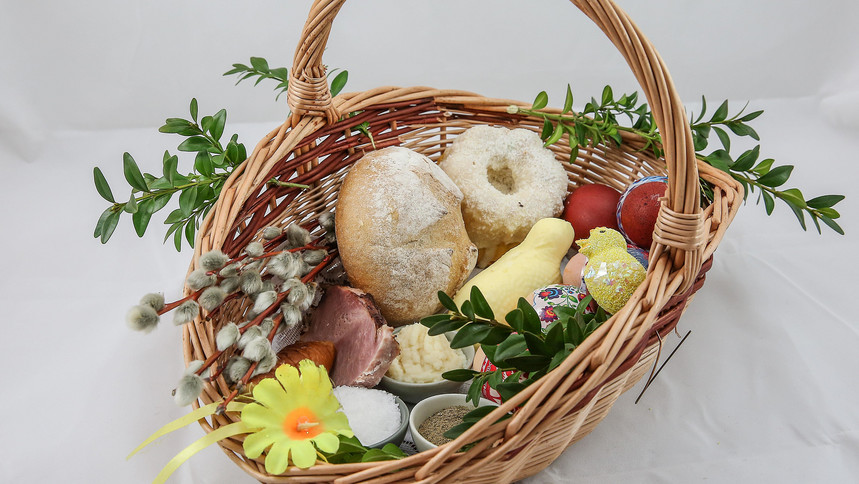 Wielka Sobota
Wielka Sobota była dniem radosnego oczekiwania. Koniecznie należy tego dnia poświęcić koszyczek z jedzeniem.
Koszyki wypełnione są jajkami, chlebem, wędliną. Jest też sól, czasem ciasta- babki i mazurki czy słodycze- zajączki, bukszpanowe gałązki i bardzo często baranek - symbol zmartwychwstałego Jezusa. 
Wielka Sobota to także dzień czuwania przy grobie Pana Jezusa i oczekiwanie na Zmartwychwstanie Chrystusa.
Wieczorem rozpoczynają się obchody Wigilii Paschalnej.
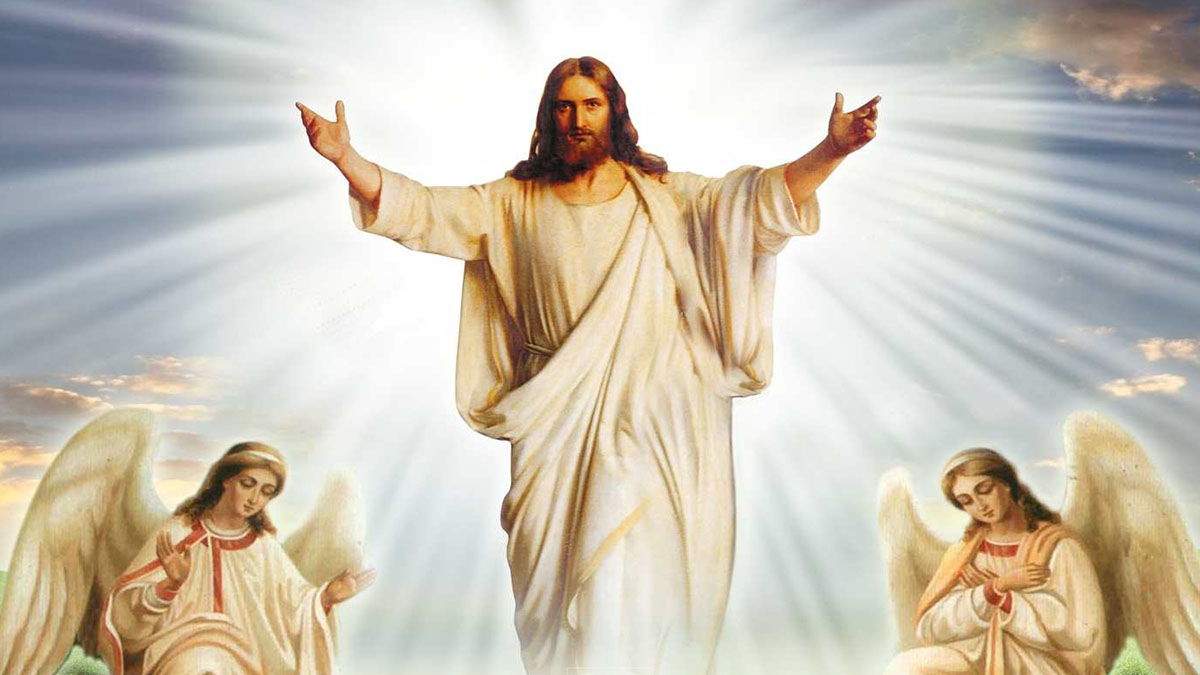 Wielka Niedziela
Pan Jezus zmartwychwstał w nocy z soboty na niedzielę. 
Niedziela Wielkanocna z mszą świętą rezurekcyjną, odprawianą o świcie dla uczczenia Zmartwychwstania Chrystusa, jest największym świętem w całym roku liturgicznym. Uroczystość świąt Zmartwychwstania Pańskiego, określanych jako Święta Wielkanocne, odznaczają się szczególną radością, ponieważ zmartwychwstanie Chrystusa jest symbolem jego  zwycięstwa  nad grzechem i śmiercią, w którym chrześcijanie uczestniczą. W niedzielny poranek zajadamy z rodziną do śniadania wielkanocnego, które rozpoczyna się od złożenia życzeń i podzielenia się święconką z koszyczka.
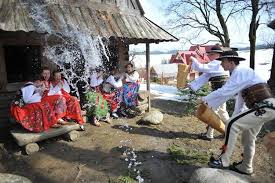 Lany Poniedziałek
Lany poniedziałek zwany inaczej-śmigus dyngus to zwyczaj polewania się wodą oraz uderzania w nogi wierzbowymi witkami i palmami. Ma to symbolizować oczyszczenie z brudu, chorób i grzechu. Woda jest również symbolem płodności dlatego oblewanie kobiet przez mężczyzn było formą zalotów. Oblane kobiety mogły czuć się wyróżnione.
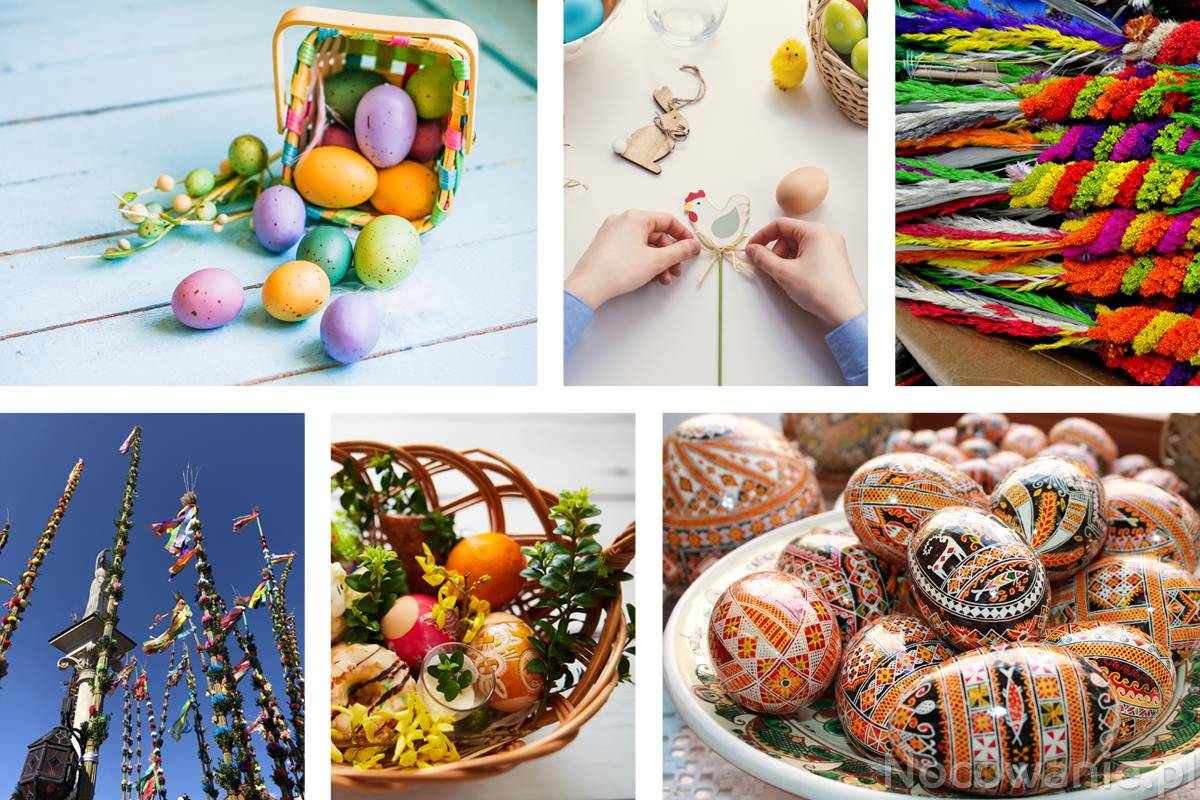 Polskie Tradycje Wielkanocne
Święta Wielkanocne obfitują w tradycje i zwyczaje ludowe, z których część jest wciąż obchodzona a cześć coraz bardziej zanika. Wciąż jednak święcimy pokarmy, malujemy pisanki, zanosimy palmy do kościołów i oblewamy się wodą. W zależności od tego w jakiej części kraju mieszkamy, możemy znać różne tradycje i zwyczaje Świąt Wielkanocnych.
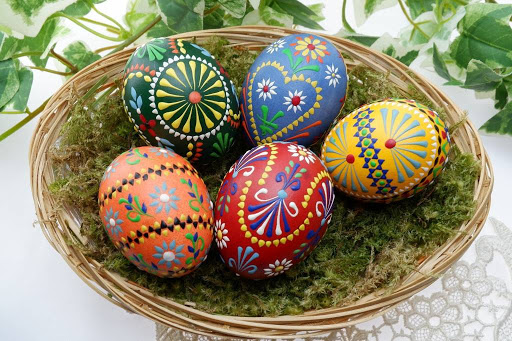 Pisanki
Od wielu lat polską tradycją jest malowanie ręczne pisanek. Malujemy na naturalnych wydmuszkach, jajkach drewnianych oraz szklanych. Dawniej malowana jajka naturalnymi barwnikami- łupinami cebuli, sokiem z buraka, korą młodej jabłoni. Malowanie jajek jest symbolem odradzającej się do życia przyrody.
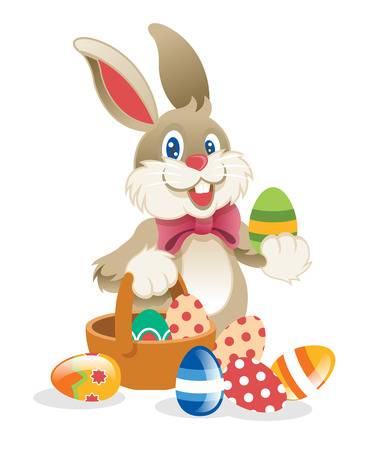 Zajączek wielkanocny
Według tradycji zając chodzi z koszykiem wielkanocnym i zostawia prezenty. Po śniadaniu wielkanocnym domownicy udają się na poszukiwanie ukrytych prezentów.
KoniecDziękuję za uwagę
Wesołych Świąt !